Launched March 9 2016 at UN Statistical Commission in side event
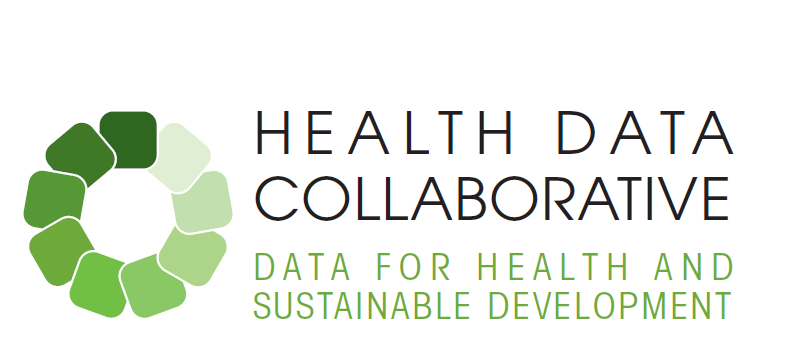 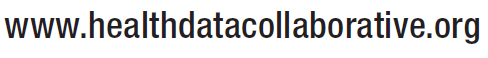 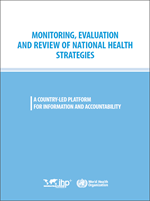 IHP+ Country-led platform for monitoring & accountability (2010)
External validation and estimates
Common standards and tools
Monitoring
reports
GAVI 
reporting
MDG / UN 
reporting
Country 
data 
generation
& compilation
Analysis 
& synthesis
Country data 
information
generation
& compilation
Global Fund 
reporting
Evaluation
Reviews
Programme
reports
Statistical
 reports
Reviews
Data quality
assessment
Independent
reviews
PEPFAR
reporting
Programme
Reporting 
(TB, MCH, 
HIV, etc.)
Minimization of 
reporting requirements
Harmonization of 
reporting requirements
Commission on Information & Accountability for Women's and Children's Health (2011-2015)
Built upon IHP+ M&E framework:
With focus on women and 
children's health

60+ countries engaged

>$40M
Monitor
Review
Action
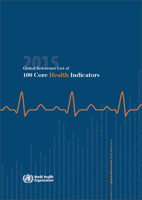 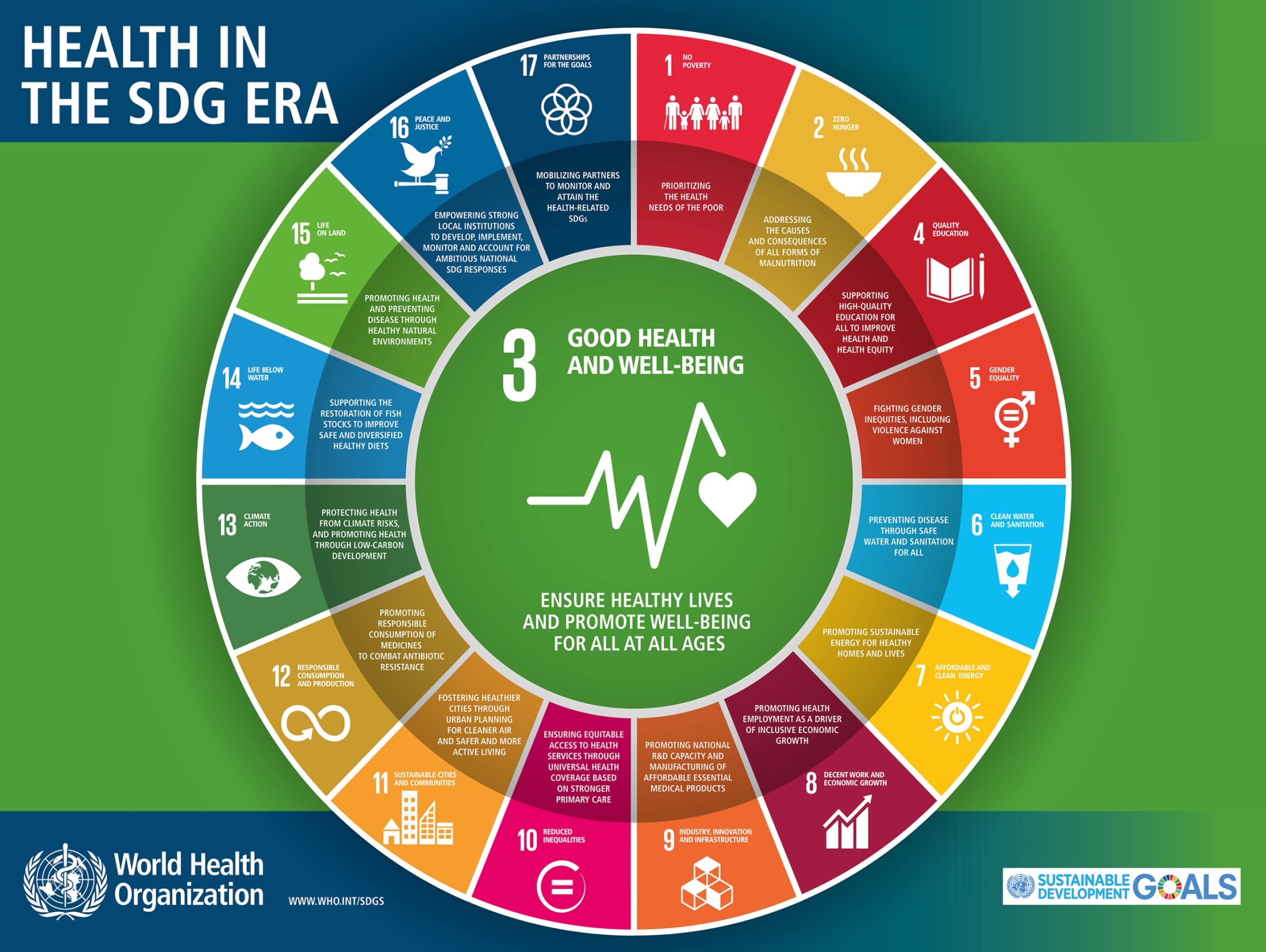 The 17 Sustainable Development Goals169 targets
Equity
Cities
Consumption and production 
Climate change
Oceans, seas and marine resources
Ecosystems
Peaceful and inclusive societies
Means of implementation
Poverty
Food security and nutrition
Health
Education
Gender equality 
Water and sanitation
Energy
Economic growth and employment 
Infrastructure, industrialization, innovation
Red: risk factors with direct effect on health
Determinants: with indirect effect on health
Country Health Data & the SDG
Positive
 
Global SDG indicator framework – health comprehensive
26 indicators under health goal 3; UHC central
Fits within WHO Global Reference List of 100 Core Health Indicators
Dozen+ of health-related indicators in other goals / targets

Country SDG health indicator framework
Many countries already have good set of indicators and targets for regular health sector reviews, and use them
Can be adapted to align with SDG as relevant
Challenges
 
Persistent data gaps
Regular (health) surveys
CRVS system strengthening
Health facility data sources
Administrative data (HRH, financing etc.)

Health statistical capacity
National Statistical Offices
Ministry of Health
Public health and research institutions / academic

Requires
Investment in health data (domestic, global)
Harmonized and aligned support for strengthening  country analytical capacity
Greater collaboration between health and statistical constituencies
Measurement for Health SummitJune 2015
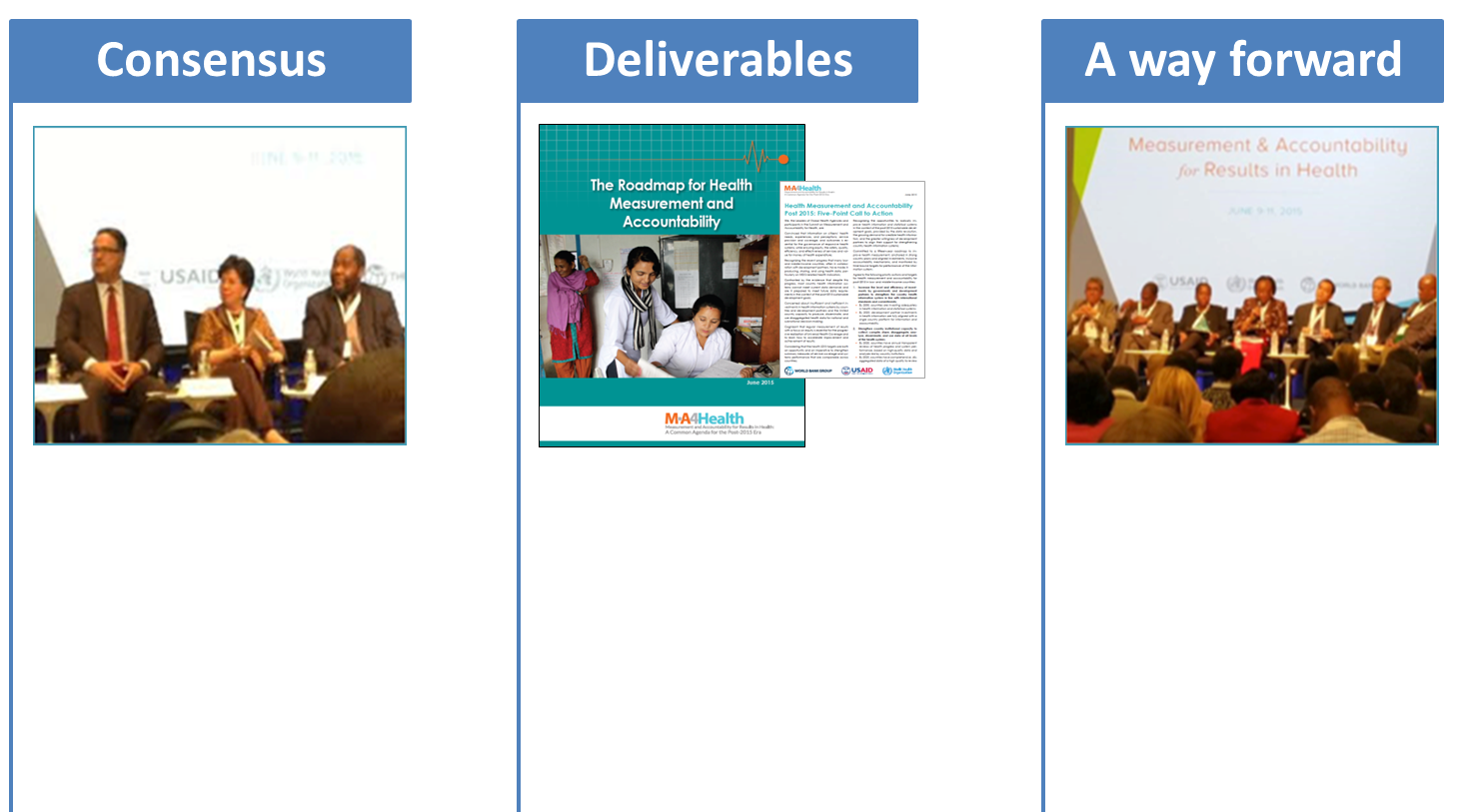 Agree on priority actions required to build robust systems for national priorities and monitoring SDGs

Address challenges facing countries (fragmentation, disjointed efforts etc.) and reduce reporting burden
Common Roadmap and 5-Point Call to Action:

Increase level and efficiency of investments
Strengthen country statistical capacity
Address data gaps including CRVS
Use innovation to improve facility and community data systems
Enhance use and accountability
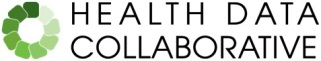 Health Data Collaborative: strategies, output, result
Result


Strengthened country systems for monitoring  programmes & accountability
 
and 

Better reporting (sub)national and global progress on SDG
Strategies 

1
Alignment of funding and technical support for a single strong country health information system

2
Package of standards, tools and repository of information available to all countries
Output


Increased efficiency and better results  of domestic 
and external investments in health data
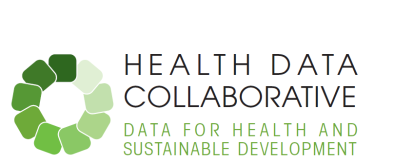 Global and regional level: Complementarity, alignment, gaps
HDC WGs
Core group with focal points in key agencies / institutions and countries

Broad steering group

Small secretariat

Technical Working Groups and regional networks: leveraging existing collaborations and initiatives where possible
Existing collaborative platforms
Regional networks
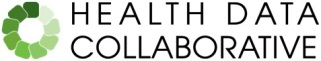 Country actionKenya Health Data Collaborative
Demand driven

Country leadership - specifics
Priority actions - roadmap
Roles and responsibilities

IHP+ / UHC 2030 movement linkages
Assess UHC progress
Mutual accountability
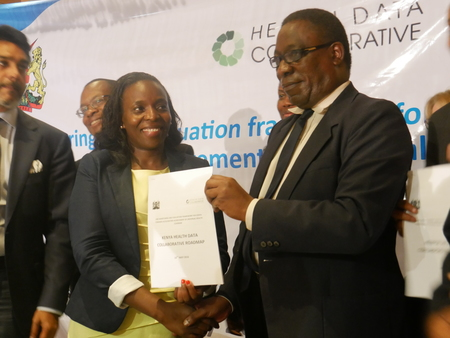 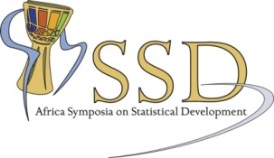 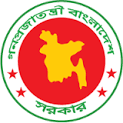 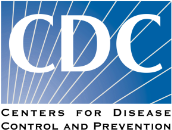 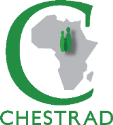 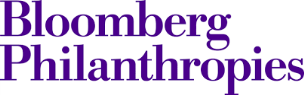 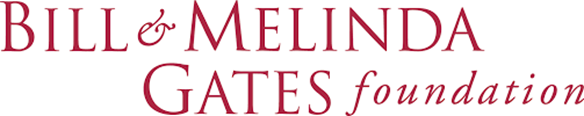 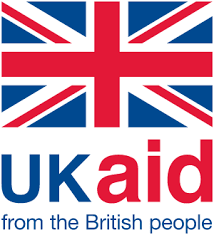 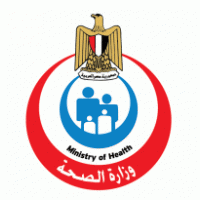 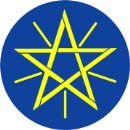 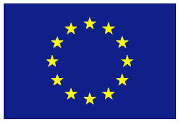 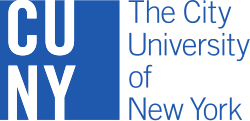 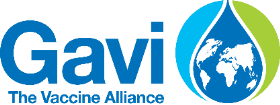 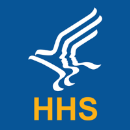 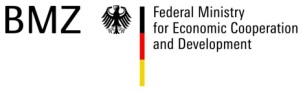 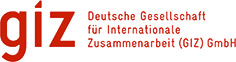 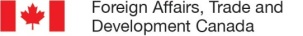 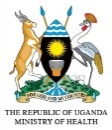 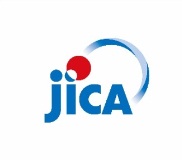 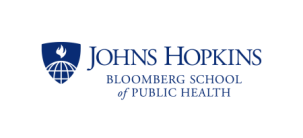 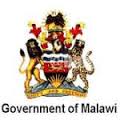 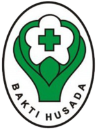 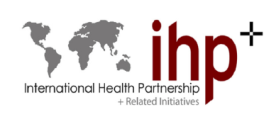 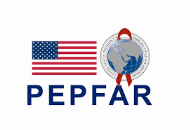 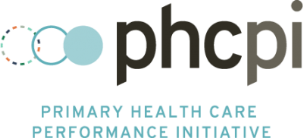 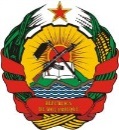 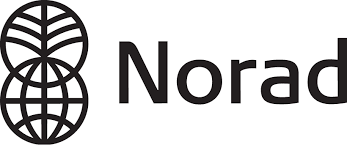 To-date: 32 partner commitments
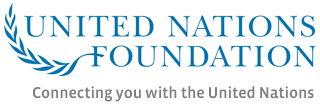 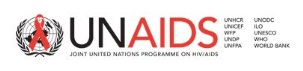 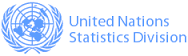 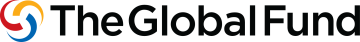 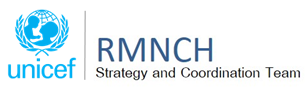 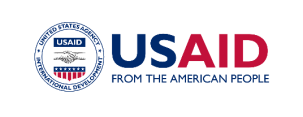 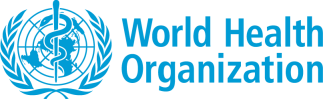 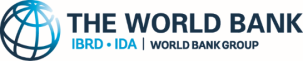